CDI Pocket Guide ebook table of contents
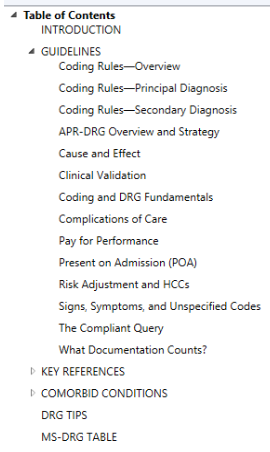 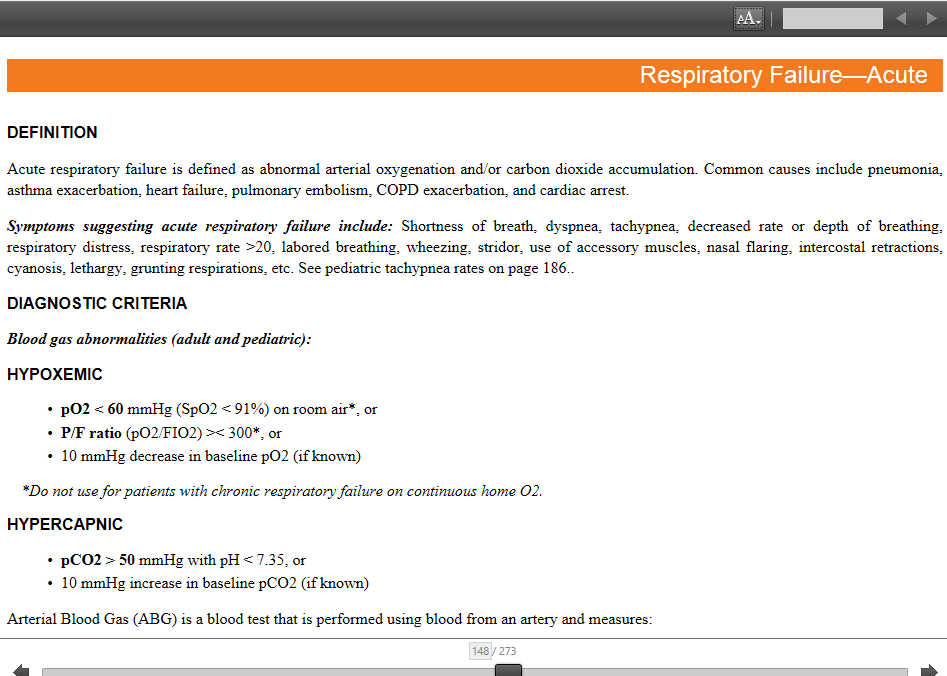 Respiratory failure (continued)
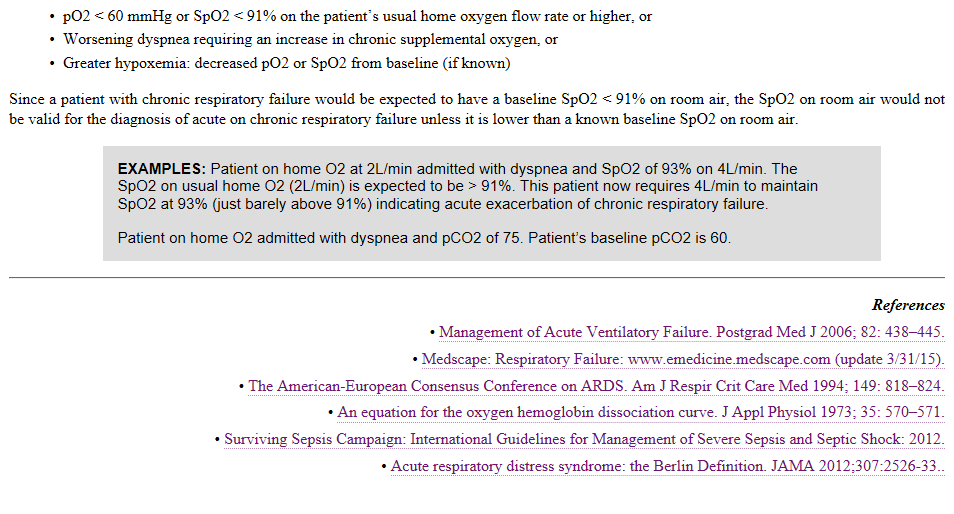 CDI Pocket Guide Digital Editions
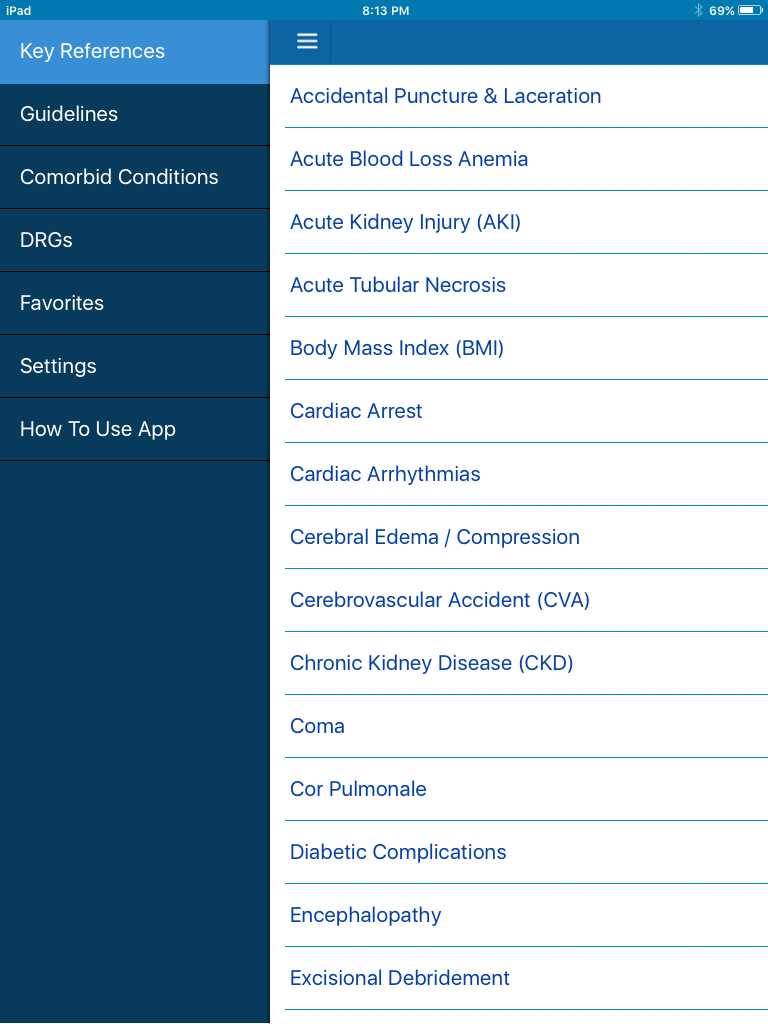 CDI Pocket Guide Digital Editions
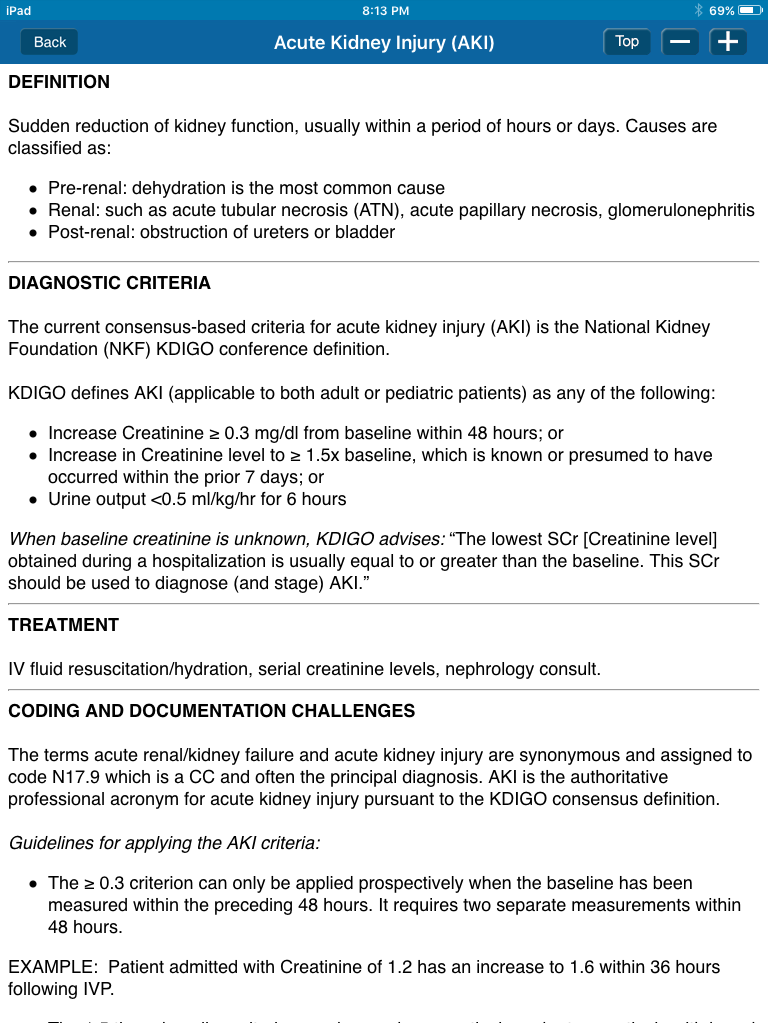